Министерство образования и науки Республики Дагестан
«Дополнительное образование детей 
(механизмы повышения качества программ дополнительного образования детей)»




Л.П. Калмыкова,
Начальник Отдела развития дополнительного образования
Минобрнауки Республики Дагестан
Цель программы: 
1.Обеспечения качественного содержания программ ДОД
2. Формирование системы управления качеством и линейкой программ ДОД;
3. Определение показателей результативности деятельности АТЕ по управлению программ ДОД;
4. Координация взаимодействия всех организаций, реализующих программы ДОД
Ключевые мероприятия программы: 

1.Приказ Минобрнауки РД «О проведении анализа и экспертизы дополнительных образовательных программ»


2. Приказ Минобрнауки РД «О внедрении проекта «Дополнительное образование детей (механизмы повышения качества программ дополнительного образования детей) «Качество дополнительного образования»

3.«О проведении анкетирования по изучению общественного мнения о качестве оказания образовательных услуг в сфере дополнительного образования»
4. Приказ Минобрнауки РД «О создании Ассоциации педагогов дополнительного образования детей Республики Дагестан»
Региональный оператор проекта «Дополнительное образование детей 
(механизмы повышения качества программ дополнительного образования детей)»
ГБУ ДО «Республиканский центр дополнительного образования 
«Малая академия наук Республики Дагестан»
Создание ресурсного опорного центра для методического обеспечения, организации дополнительного профессионального образования педагогов дополнительного образования и координации деятельности образовательных организаций, реализующих дополнительные общеобразовательные программы различной направленности
Ожидаемые результаты
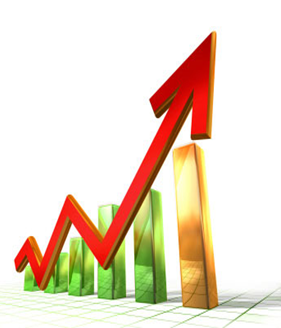 увеличение числа детей в возрасте от 5 до 18 лет, охваченных дополнительными общеобразовательными программами (не менее 80 % от общей численности детей в возрасте от 5 до 18 лет)

увеличение числа детей в возрасте от 5 до 18 лет, охваченных дополнительными общеобразовательными программами технической и естественно-научной направленности

введение системы независимой оценки качества дополнительного образования детей

повышение квалификации руководящих и педагогических работников образовательных организаций дополнительного образования

создание ресурсных опорных центров для методического обеспечения, организации дополнительного профессионального образования педагогов дополнительного образования и координации деятельности образовательных организаций, реализующих дополнительные общеобразовательные программы различной направленности 

внедрение программ дополнительного образования по направлениям: «Искусство», «Спорт», «Наука», «IT-школа», «Инженерное дело», «Ремесла», «Культура», «Живая планета», «Моя Россия», «Мир вокруг»
Сведения по охвату детей Республики Дагестан (кол-во детей)
Распределение учащихся по направлениям
 дополнительных общеобразовательных программ для детей (чел.)